Федеральное государственное бюджетное образовательное  учреждение высшего образования «Красноярский государственный медицинский университет имени профессора В.Ф. Войно-Ясенецкого» Министерства здравоохранения Российской Федерации Фармацевтический колледж
Классификация товаров аптечного ассортимента
Выполнила студентка 201 группы 
Ярмонова Татьяна Сергеевна

Красноярск, 2019
Моя производственная практика проходила по адресу ул.Матросова,д.9 ООО «Гармония здоровья2»
Комната персонала
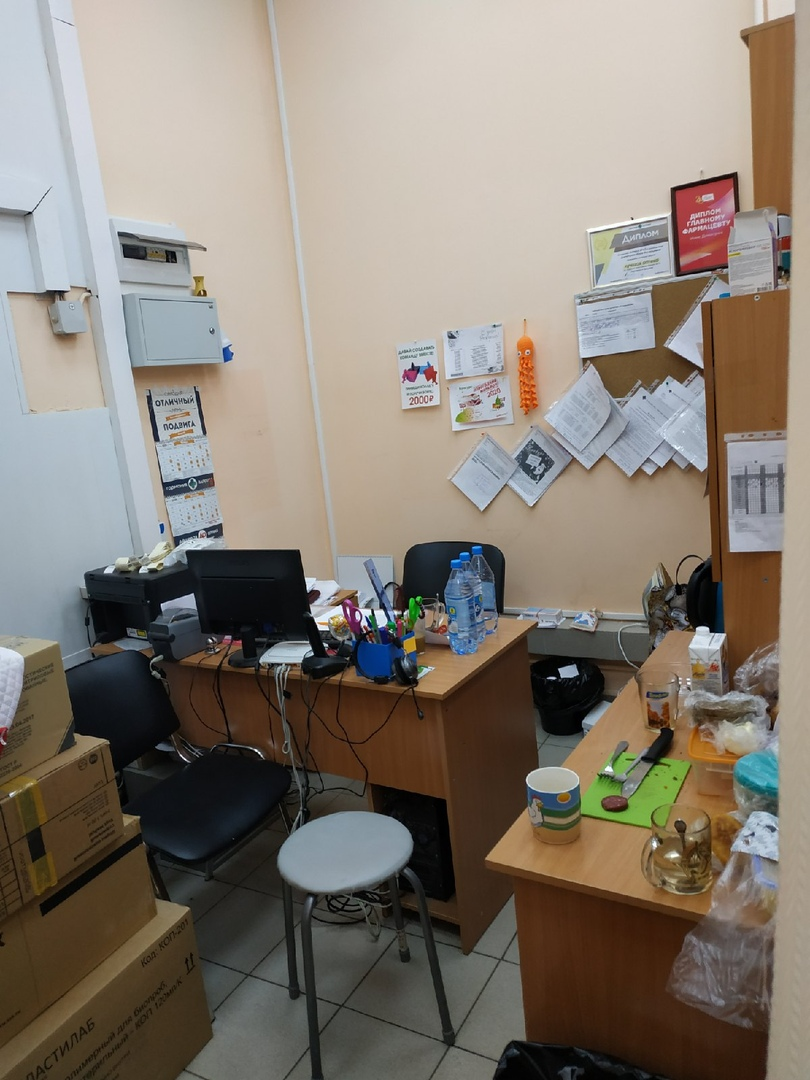 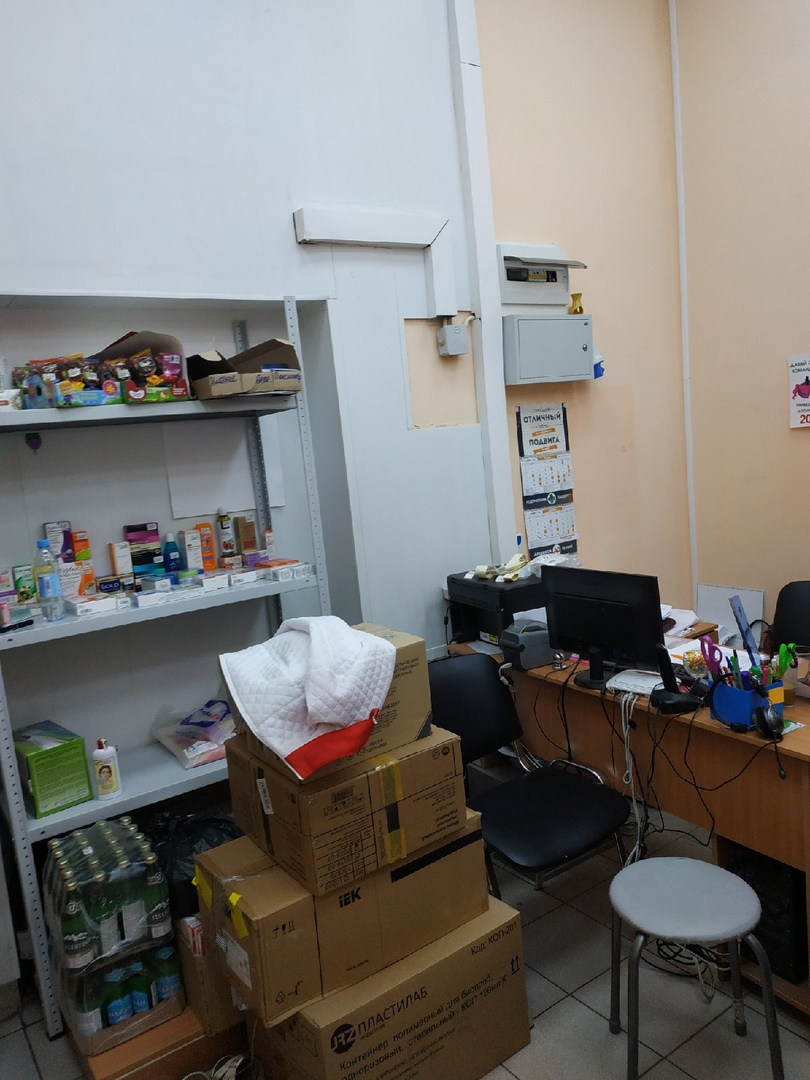 Зал отпуска лекарственных средств
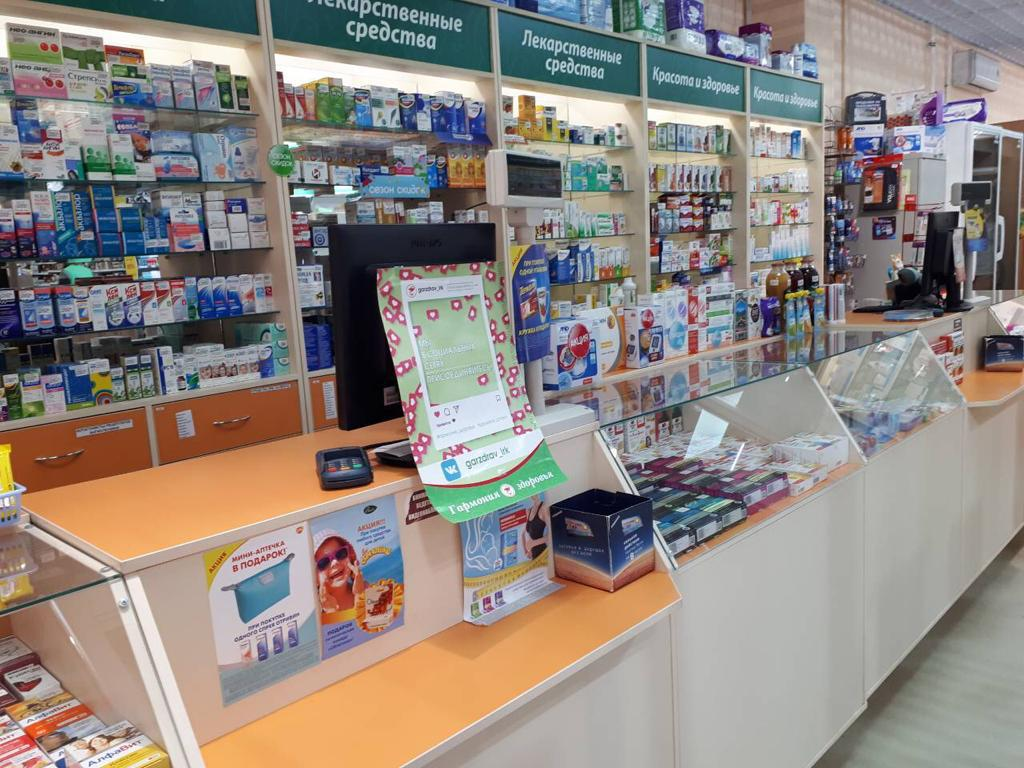 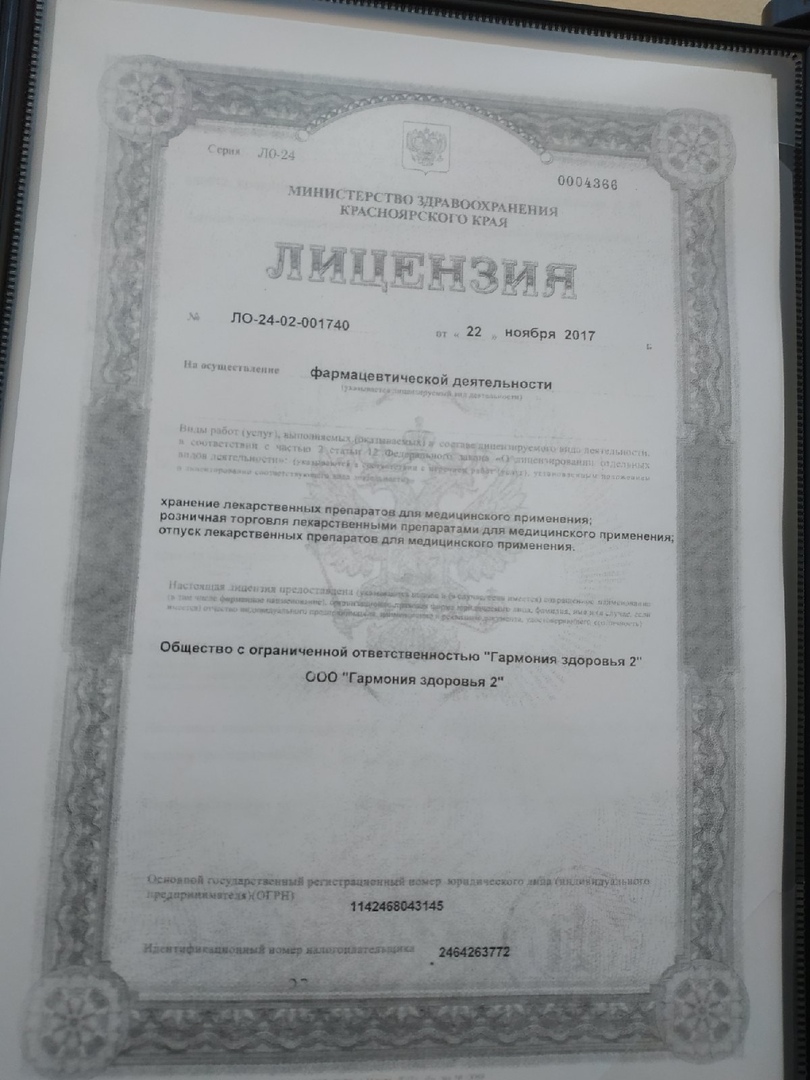 Аптека имеет лицензию и имеет право на отпуск лекарственных препаратов
В аптечной организации присутствует информация для покупателей
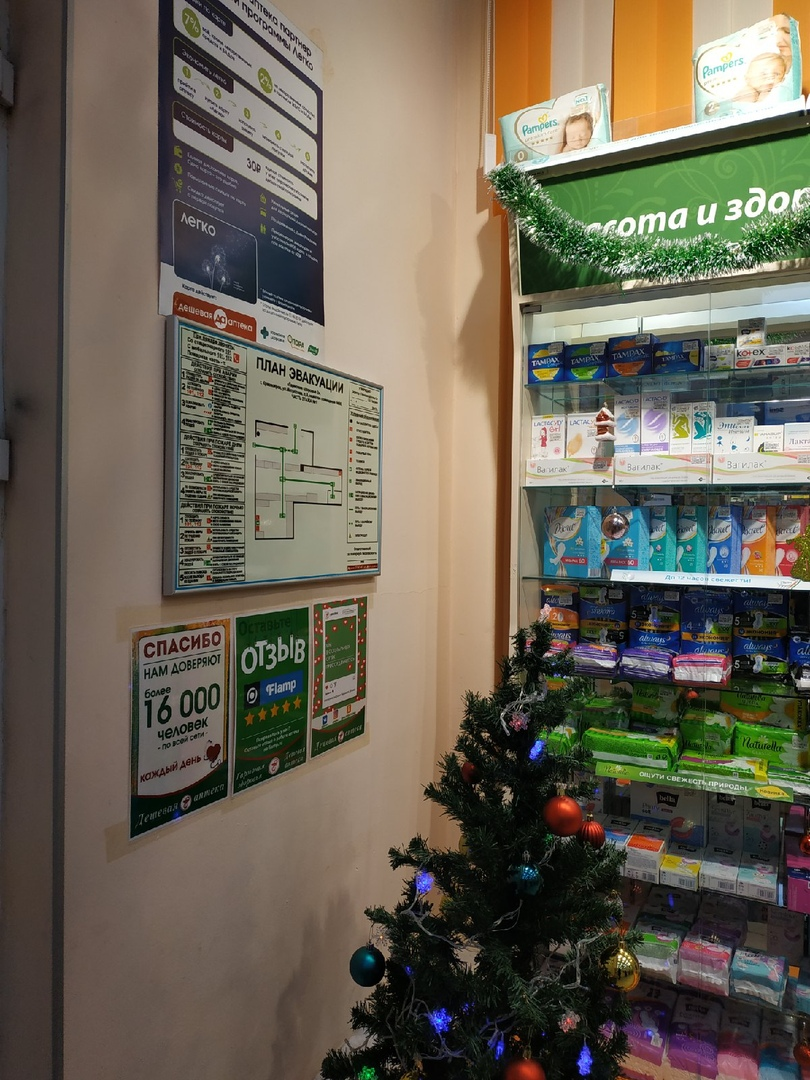 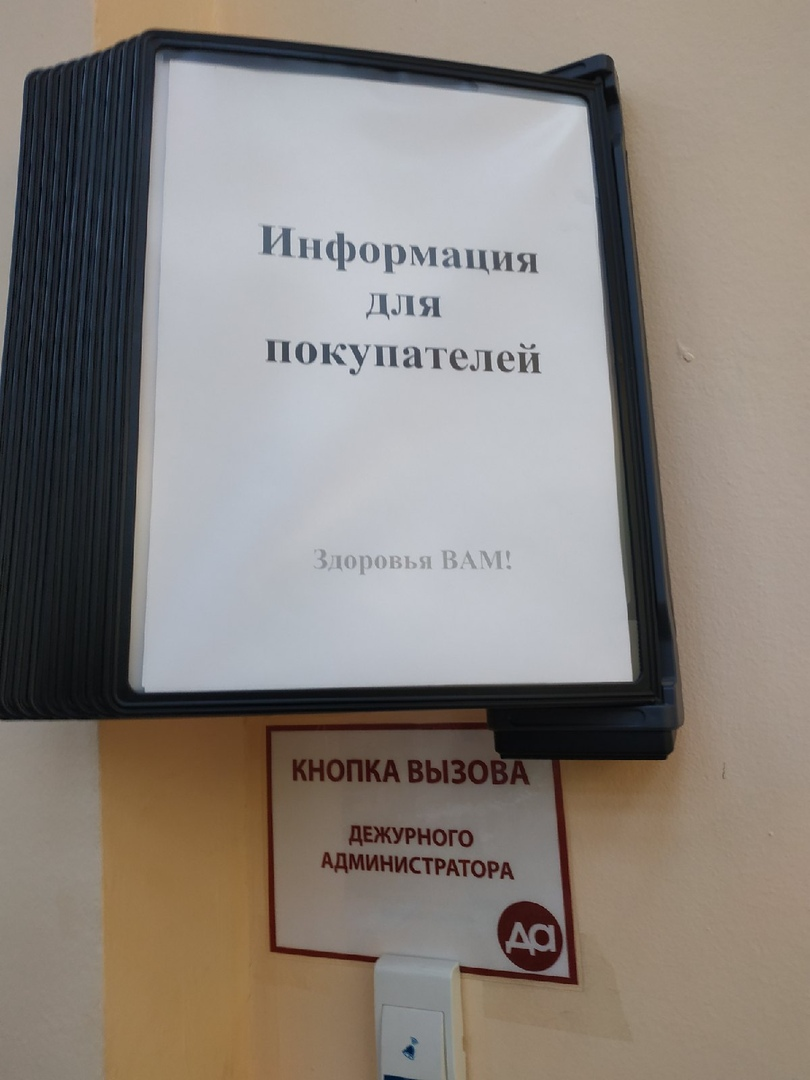 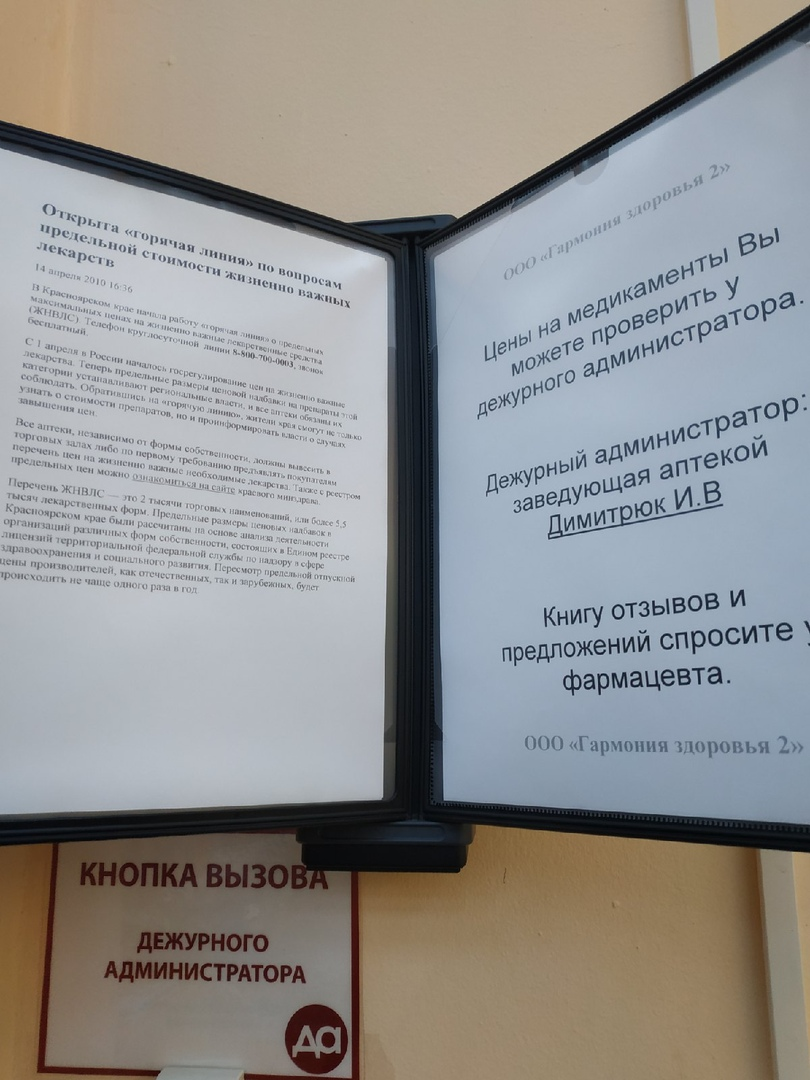 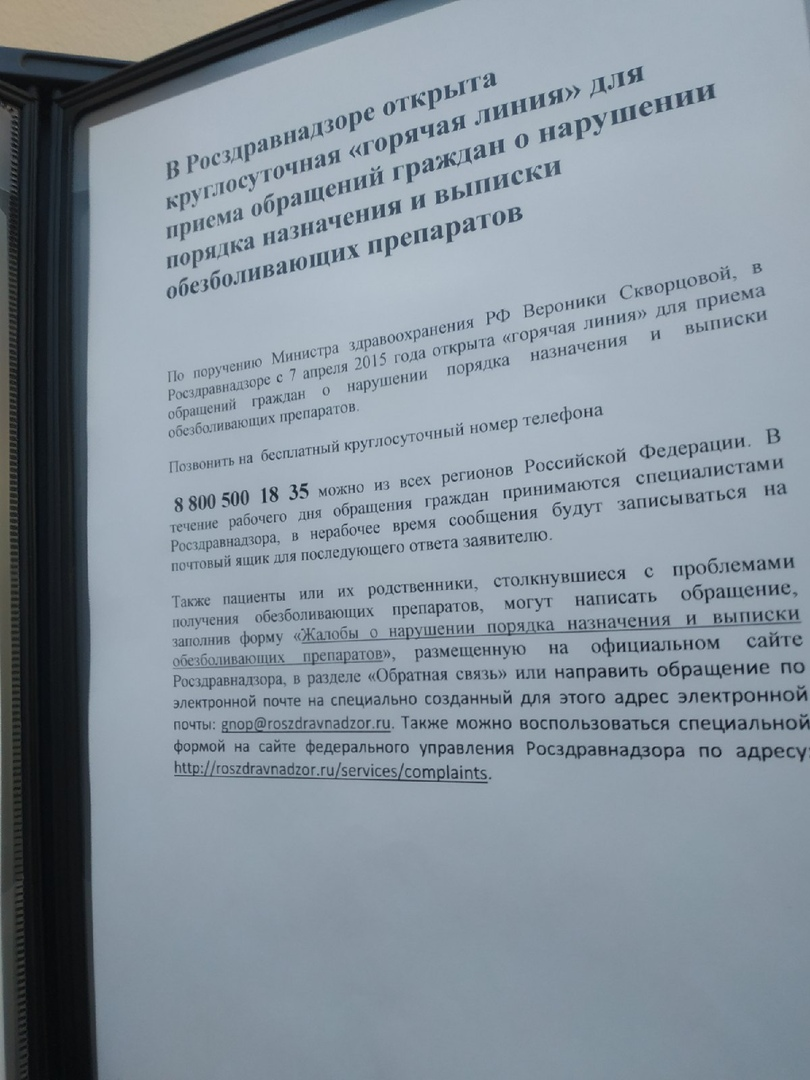 В данной аптеке присутствуют несколько зон лекарственных препаратов:

здорового образа жизни (витамины, спортивное и здоровое питание);
безрецептурных препаратов (внутри этой площади они группируются по применению);
 зона народной медицины;
зона материнства;
 зона для деловых людей (препараты для зрения, массажные приборы, успокоительные, антистрессовые средства, препараты для повышения работоспособности);
зона косметических средств;
прикассовая зона.
На данной фотографии, представлены средства личной гигиены, витамины и БАДы.
В аптеке в наличие есть детские товары( бутылочки, соски, пустышки, дет.смеси, присыпки и др.)
памперсы
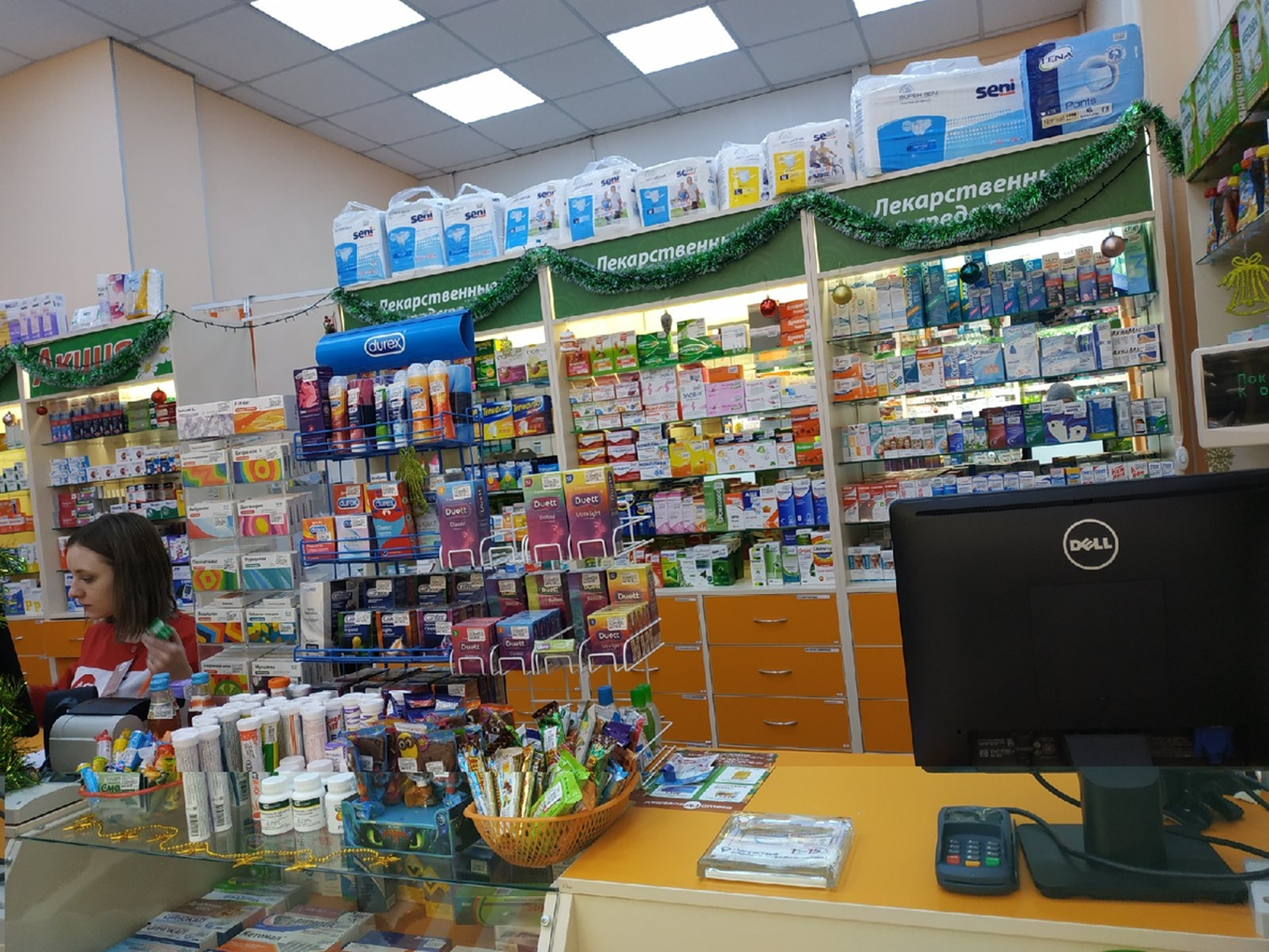 Медицинская техника
В аптеке имеются в наличие тонометры, ингаляторы, глюкометры и др.
Ассортимент в аптеке
В аптеке реализуются следующие группы лекарственных средств:
Препараты, влияющие на пищеварительный тракт и обмен веществ ;
Препараты, влияющие на кроветворение и кровь ;
Препараты для лечения заболеваний сердечно-сосудистой системы ;
Препараты для лечения заболеваний кожи ;
Препараты для лечения заболеваний мочеполовой системы и половые гормоны ;
Гормональные препараты для системного использования (исключая половые гормоны);
Противомикробные препараты для системного использования ;
Препараты для лечения заболеваний нервной системы ;
Препараты для лечения заболеваний респираторной системы ;
Препараты для лечения заболеваний органов чувств ;
Прочие лекарственные препараты
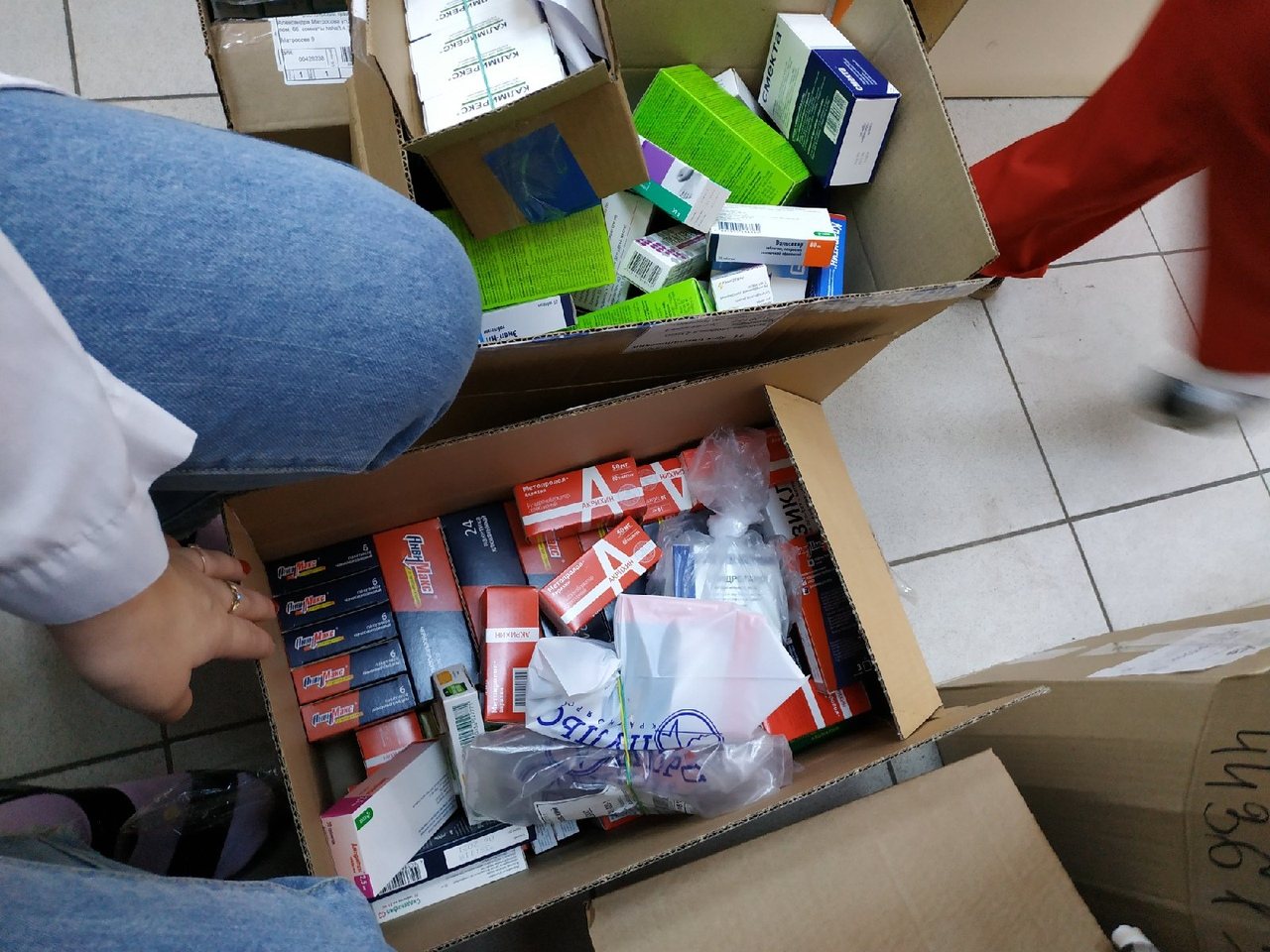 Так же включает в себя список обязательных препаратов:
Ранитидин; Фамотодин; Омепразол; Висмута трикалия дицитрат; Дротаверин; Бисакодил; Сеннозиды А и В; Лоперамид; Бифидобактерии бифидум; Панкреатин; Аскорбиновая кислота; Изосорбида динитрат и др.
Данная аптека имеет лицензию, поэтому имеет право на отпуск слудующих препаратов:
Висмута трикалия дицитрат, Дротаверин, Бисакодил, Сеннозиды А и В, Лоперамид, Бифидобактерии бифидум, Панкреатин, Аскорбиновая кислота, Нитроглицерин, Клотримазол и др.
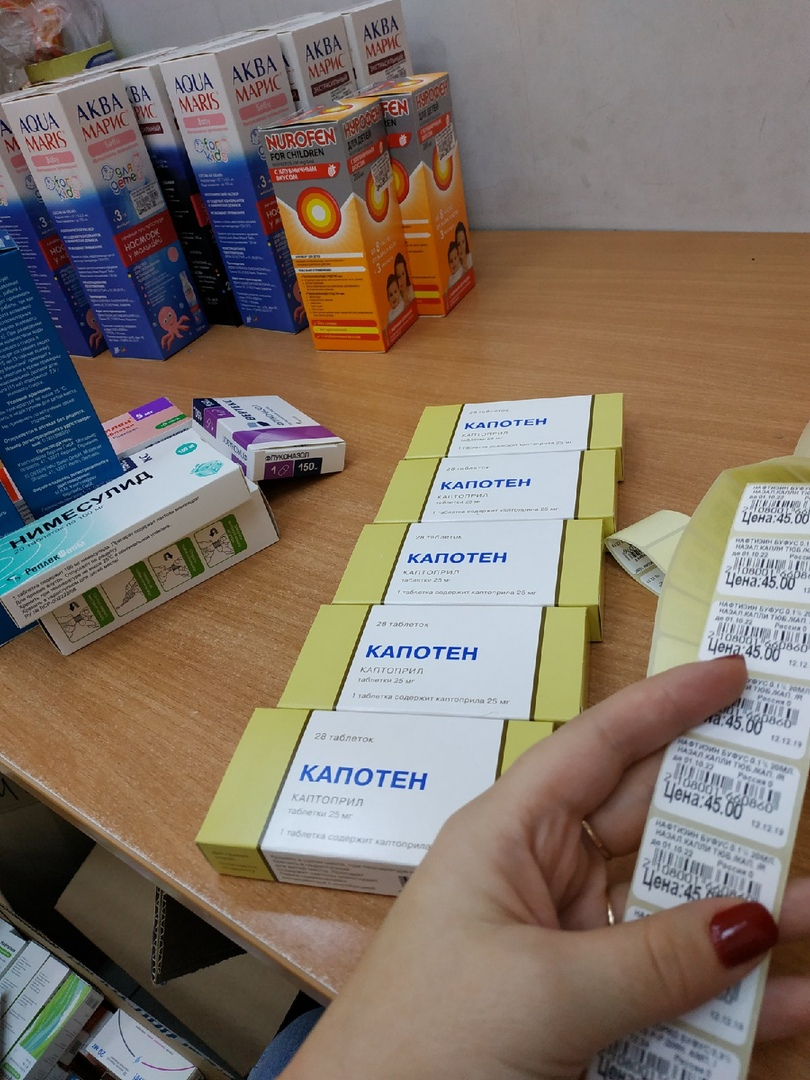 СПАСИБО ЗА ВНИМАНИЕ!